VM invasiva
Ciclo controlado
Respiração
Espontânea
500
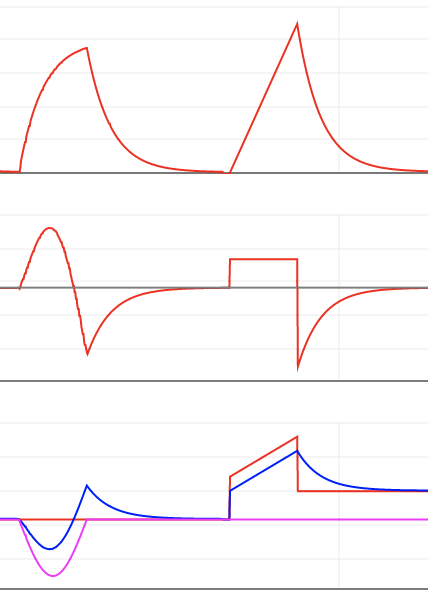 Volume
ml
0
60
Fluxo
l/min
0
-60
20
Pressão
cmH2O
0
muscular
alveolar
-10
via aérea
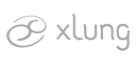 www.xlung.net
[Speaker Notes: Figura 1. Curvas de volume, fluxo e pressão x tempo na respiração espontânea e na ventilação mecânica invasiva (modo ciclado a volume, ciclo controlado sem esforço muscular respiratório).]
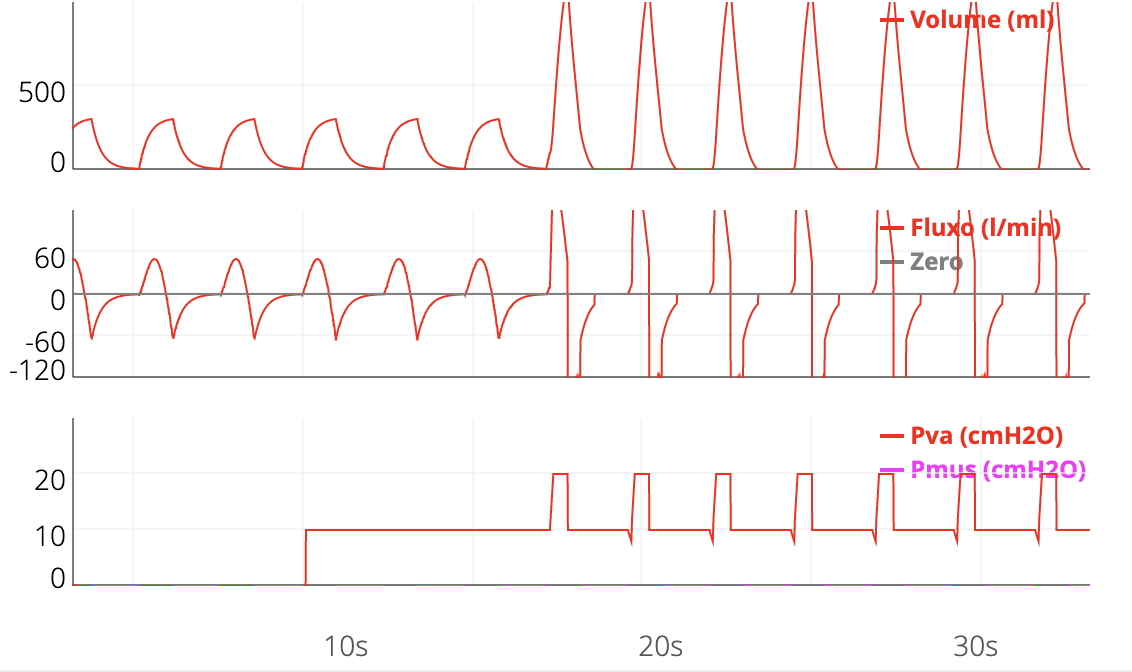 Volume
ml
Fluxo
l/min
BiPAP
PS= IPAP-EPAP
IPAP
Pressão
cmH2O
CPAP
Respiração
Espontânea
PEEP
EPAP
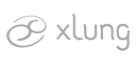 www.xlung.net
[Speaker Notes: Figura 2. Modos CPAP e BiPAP (ou PEEP + PS) e a comparação com a respiração espontânea. IPAP: inspiratory positiva airway pressure EPAP: Expiratory positive airway pressure. EPAP=PEEP.]
VCV
PCV
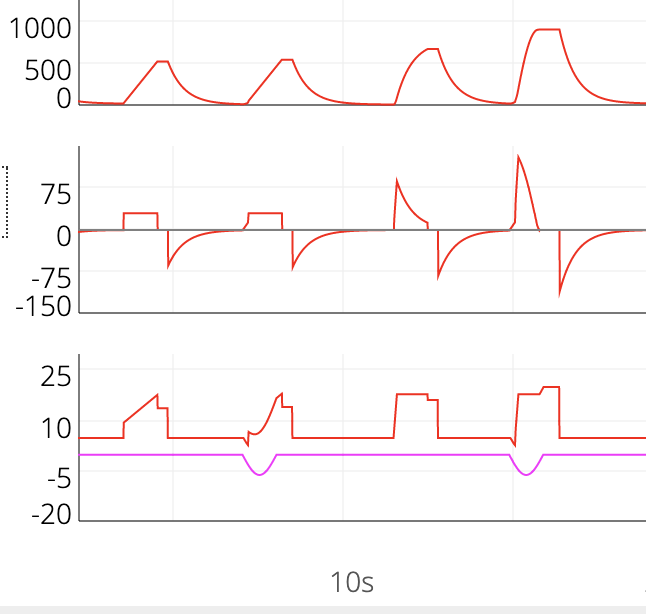 VC variável
VC fixo
500
Volume
ml
0
Fluxo variável
Fluxo fixo
60
Fluxo
l/min
0
-60
T insp fixo
T insp fixo
Pressão variável
Pressão constante
Plateu
20
Plateu
Pressão
cmH2O
Driving p.
Driving p.
PEEP
0
Pressão muscular
Sensibilidade
-10
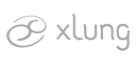 www.xlung.net
[Speaker Notes: Figura 3. Ventilação mecânica nos modos VCV e PCV e suas características principais em ciclos controlados e assistidos. Em cada modo o 1º ciclo é o controlado e o 2º assistido. As medidas da pressão de pausa (plateau) e da driving pressure foram obtidas com uma pequena pausa no final da inspiração em ambos os modos.]
Indicações de suporte ventilatório mecânico
Insuficiência respiratória aguda ou crônica agudizada
Necessidade de intubação para proteção das vias aéreas 
Rebaixamento do nível de consciência, escore de coma de Glasgow < 8
Para realização de procedimentos cirúrgicos com anestesia geral
Para controle da pressão intracraniana (PIC)
Parada cardio-respiratória
Choque
Sinais clínicos e achados gasométricos:
Dispneia intensa e diaforese
f > 30-35 irpm ou < 8 irpm
Uso de musculatura acessória da respiração
Respiração paradoxal ou sinais de fadiga muscular respiratória
pH < 7,30 com PaCO₂ > 50mmHg
PaO₂ < 60mmHg e SaO₂ < 90% em oxigenoterapia
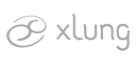 www.xlung.net
Objetivos clínicos e fisiológicos do suporte ventilatório
Alívio do desconforto respiratório
Correção da acidose respiratória 
Correção hipoxemia 
Redução do trabalho muscular respiratório
Reversão da fadiga muscular respiratória
Reversão e/ou e prevenção de atelectasias 
Diminuição do consumo de O2 da musculatura respiratória 
Aumento da oferta de O2 aos tecidos em casos de choque circulatório
Diminuição da hipertensão intracraniana em casos de traumatismo crânioencefálico
Viabilização de cirurgias com anestesia geral e bloqueio neuromuscular
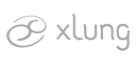 www.xlung.net
Indicações de Ventilação Não-Invasiva (VNI)
Insuficiência respiratória aguda ou crônica agudizada caracterizada por:
Taquipneia, f > 25 a 30 irpm
Uso de mm. acessórios da respiração
Hipoxemia arterial (PaO₂ < 60-70mmHg ou SpO2 < 92% em uso de O₂)
Hipercapnia com acidose respiratória (PaCO₂ > 46 mmHg com pH < 7,34)
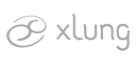 www.xlung.net
Condições que podem se beneficiar da VNI (1)
Distúrbios primários associados à disfunção ventilatória:
Exacerbação de DPOC
Exacerbação de doenças neuromusculares
Edema agudo de pulmão cardiogênico
Síndrome de obesidade e hipoventilação e Síndrome de Apneia do Sono Obstrutiva (SASO) acentuada
Distúrbio primário associado à hipoxemia grave
Paciente imunossuprimido com infiltrados pulmonares
Pneumonia viral, incluindo COVID-19 com insuficiência respiratória hipoxêmica
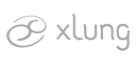 www.xlung.net
Condições que podem se beneficiar da VNI (2)
Outros cenários agudos:
Realização de procedimentos invasivos: broncoscopia ou endoscopia digestiva alta
Pós-operatório
Trauma torácico 
Na fase de retirada (desmame) ou extubação
Prevenção de falha de extubação em pacientes de risco                                                 (VM prolongada, DPOC, hipercápnicos)
Facilitação do desmame em pacientes com DPOC
Decanulação em pacientes neuromusculares
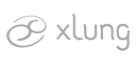 www.xlung.net
Contra-indicações da VNI (1)
Absolutas:
Parada cardio-respiratória (PCR)
Necessidade de intubação imediata
Relativas
Incapacidade de cooperar
Incapacidade de proteger as vias aéreas superiores
Incapacidade de expectorar, secreções abundantes
Sonolência, torpor, escore de coma de Glasgow < 8 (Exceção para pacientes com DPOC, hipercapnia e narcose)
Alto risco de aspiração
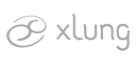 www.xlung.net
Contra-indicações da VNI (2)
Relativas (cont.)
Cirurgia ou trauma facial ou neurológico
Anastomose cirúrgica recente do esôfago
Pneumotórax não-drenado
Disfunções orgânicas graves não respiratórias:
Encefalopatias
Arritmias graves
Instabilidade hemodinâmica ou choque
Hemorragia digestiva alta
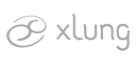 www.xlung.net
Ajustes e metas iniciais na Ventilação Mecânica Invasiva
Ajustes
FIO2 60 a 100% inicial, depois conforme metas
VC 6 a 8ml/kg de peso ideal
Modo A/C (VCV ou PCV)
Tempo inspiratório 0.8 a 1.2s
Tempo expiratório 2.5 a 4s
f 12 a 16 irpm
PEEP 5cmH2O
Sensibilidade: 
1 a 2cmH2O ou 2 a 6l/min
Alarmes
Metas
Troca gasosa
SpO2 92 a 96%
PaO2 65 a 90mmHg
PaCO2 para pH 7,34 a 7,43
Mecânica 
Pressão máxima < 40-45cmH2O
Pressão de pausa < 28cmH2O
Driving pressure < 15cmH2O
Auto-PEEP: zero ou a menor possível
Outros cuidados
Controle do drive ventilatório
Estabilidade hemodinâmica
Controle de assincronias
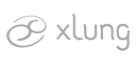 www.xlung.net
Complicações da Ventilação Mecânica Invasiva
Trauma de vias aéreas superiores e traqueia
Barotrauma (pneumotórax e pneumomediastino)
Comprometimento hemodinâmico, hipotensão e choque
Lesão pulmonar induzida pelo ventilador 
	(Ventilator-induced lung injury, VILI)
Lesão muscular induzida pelo ventilador
Pneumonia associada à ventilação mecânica
Disfunção de múltiplos órgãos e sistemas (cerebral, renal, digestiva, outros)
Assincronias ou “briga” paciente x ventilador
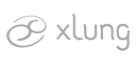 www.xlung.net
Fases da Ventilação Mecânica Invasiva
Fases da Ventilação Mecânica Invasiva
Extubação
Intubação
Controle da causa da IRespA
Retomada da autonomia resp.
TRE
Tratamento da IRespA, causa básica e manejo das  complicações
Tempo
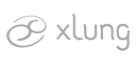 www.xlung.net